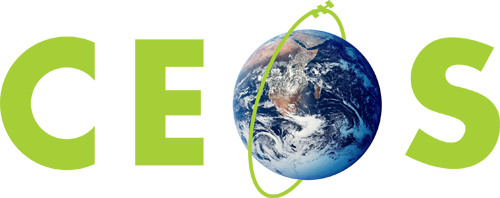 Committee on Earth Observation Satellites
Working Group on Information Systems and Services (WGISS)
Iolanda Maggio, ESA
WGISS#46 Meeting
Measuring Earth Observation Data Usage – Best Practices
DLR – Oberpfaffenhofen, Germany
22nd   October 2018
Measuring Earth Observation Data Usage - Best Practices
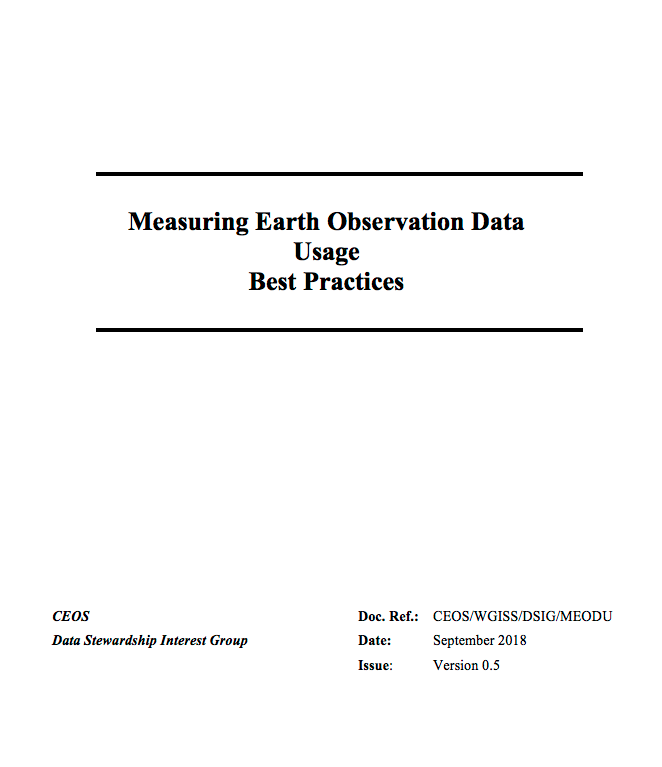 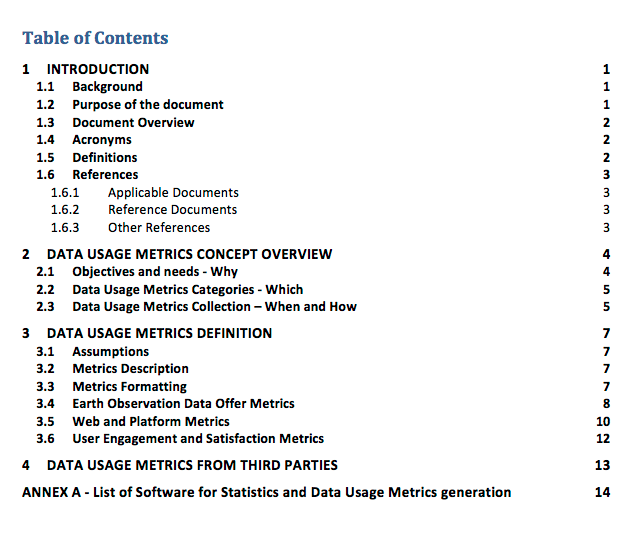 New title to better include all aspects around the topic
Measuring Earth Observation Data Usage - Best Practices: Sources
Documents and Reports
EOSDIS Report
Sentinels Annual Reporting
EUMETSAT Central Operations Report
Heritage Missions Statistics and Reporting Requirements document
Conferences Surveys
CNES PEPS Statistics
GEOSS Portal Statistics
Space Stakeholders roles
Data Owners 
Common Services Manager
Missions and Dissemination Manager
WGISS representatives
Developers
Geo Providers Experts
External platforms, cloud providers and social networks 
Amazon
GOOGLE Trend
Alibaba
Facebook, Twitter
Others like https://www.statista.com/
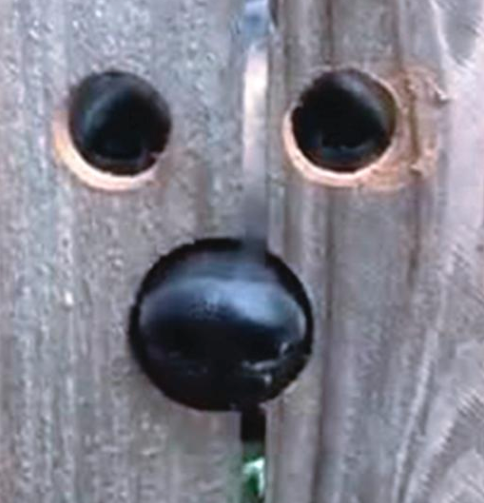 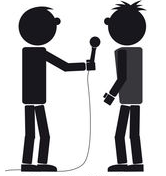 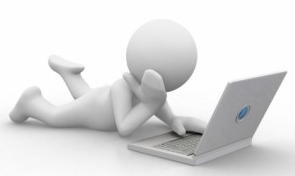 Why, Which, When, How, What
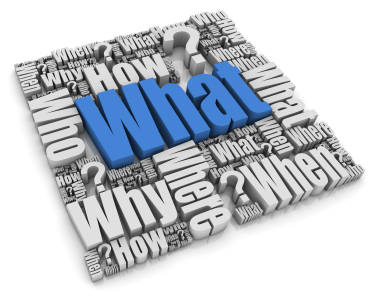 ESA UNCLASSIFIED – For Official Use
… WHY???
… From different views …
Earth Observation Data Offer viewpoint:
To improve data quality
To encourage generation of new knowledge
To better understand how data are used by users
To increase time series for existing and new scientific applications
Technologic and Platform viewpoint:
To improve the access environment (e.g. simplify web pages, reduce latency, etc.)
To monitor failures (search, download, access)
To introduce new big data technologies
To improve resource management
To improve GUI and other interfaces
To improve ranking for searching capabilities
To monitor the usage of the platform (e.g. no downloads, only searches, missing needed information, etc.) 
User Engagement viewpoint:
To stimulate and attract new scientific interest
To improve citizen outreach
To simplify access processes 
To monitor user behaviour 
Strategic and Programmatic viewpoint:
To increase EO data usage 
To embrace non-traditional users and countries
To improve and address funding
… WHICH???  …WHEN & HOW???
Earth Observation Data Offer Metrics
Web and Platform Metrics
User Engagement and Satisfaction Metrics
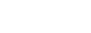 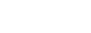 Several Usage Metrics Collection scenarios are identified
Implicit:
During the registration process: Self-registration, Registration with approval, Registration requiring evaluation 
As part of the user’s actions: Downloading activities, Topics and Data search, Documentation consultation
Explicit: 
After the completion of a process: Survey/Questionnaires, Feedback
… WHAT???
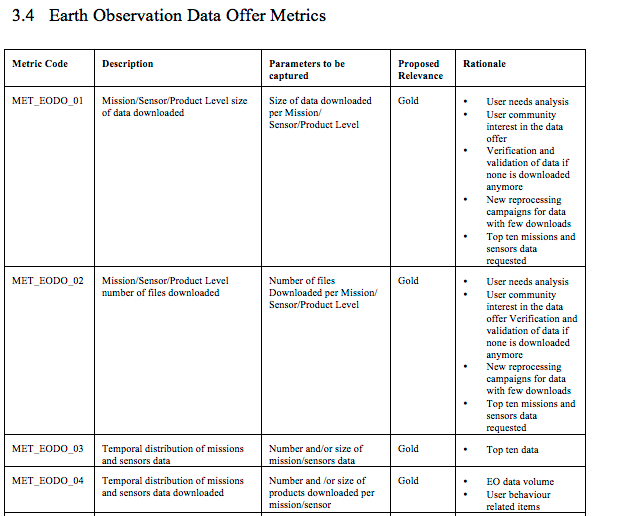 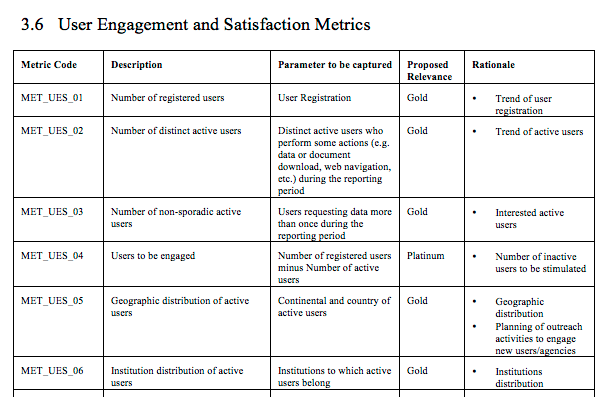 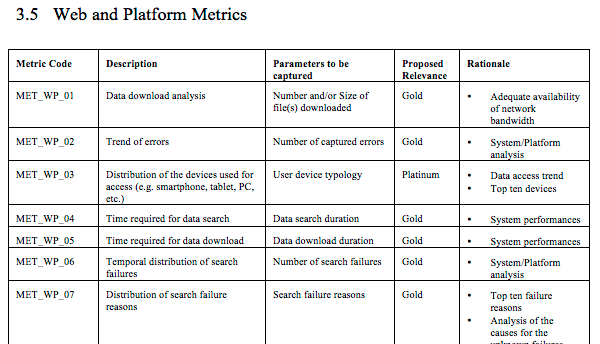 Numbers:

Earth Observation Data Offer Metrics:          25 (16 Gold, 9 Platinum)

Web and Platform Metrics:                            27 (16 Gold, 11 Platinum)

User Engagement and Satisfaction Metrics: 10 (5 Gold, 5 Platinum)
Example of Measuring Reporting
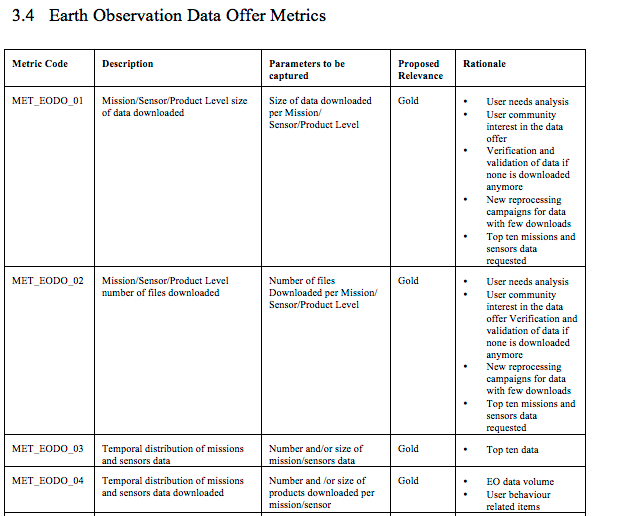 Measuring Earth Observation Data Usage Use Cases
USE CASE: INTRA- Agency
Funding assignment
Sensors improvement
Time series generations
Final User needs
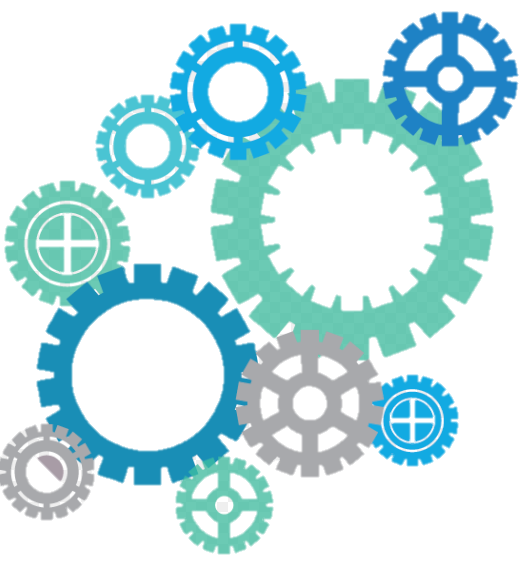 AFTER
BEFORE
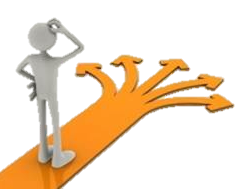 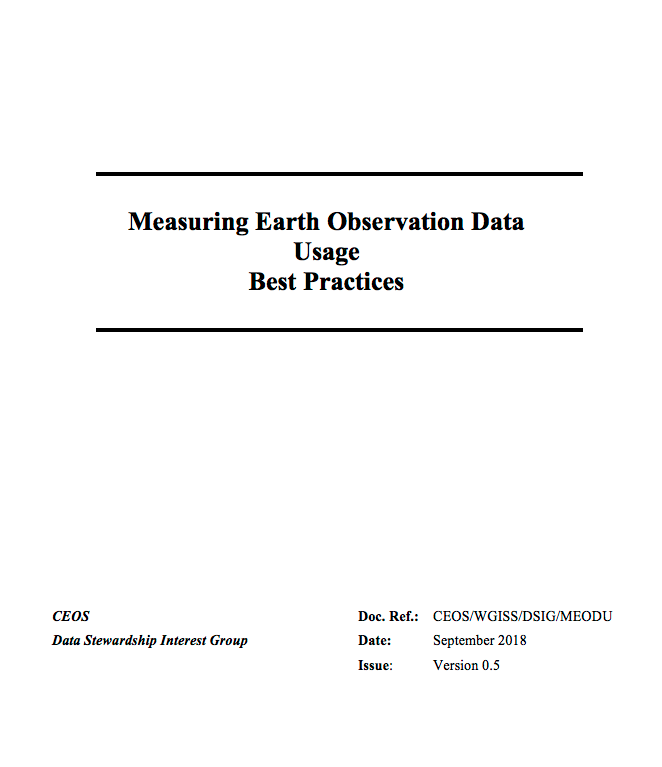 Data Owner, Missions Manager, Operations Manager & Other 
Stakeholders
Space Systems
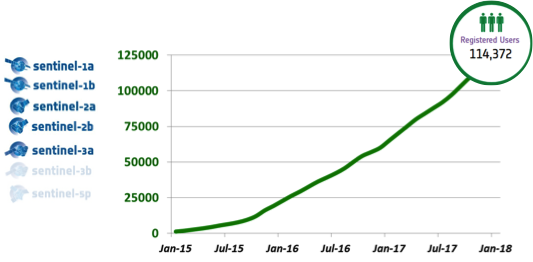 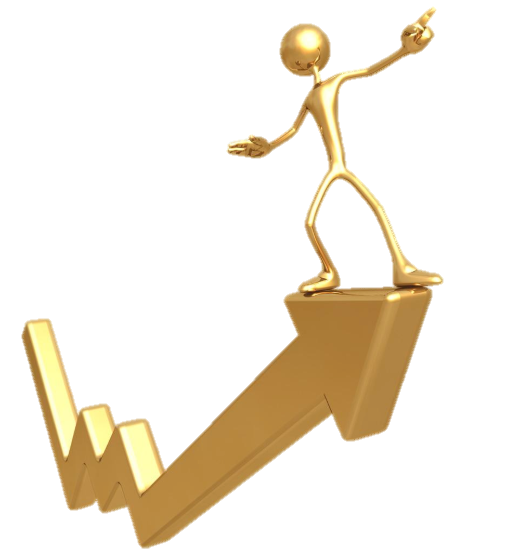 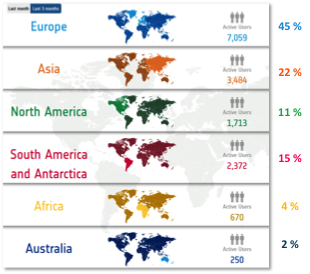 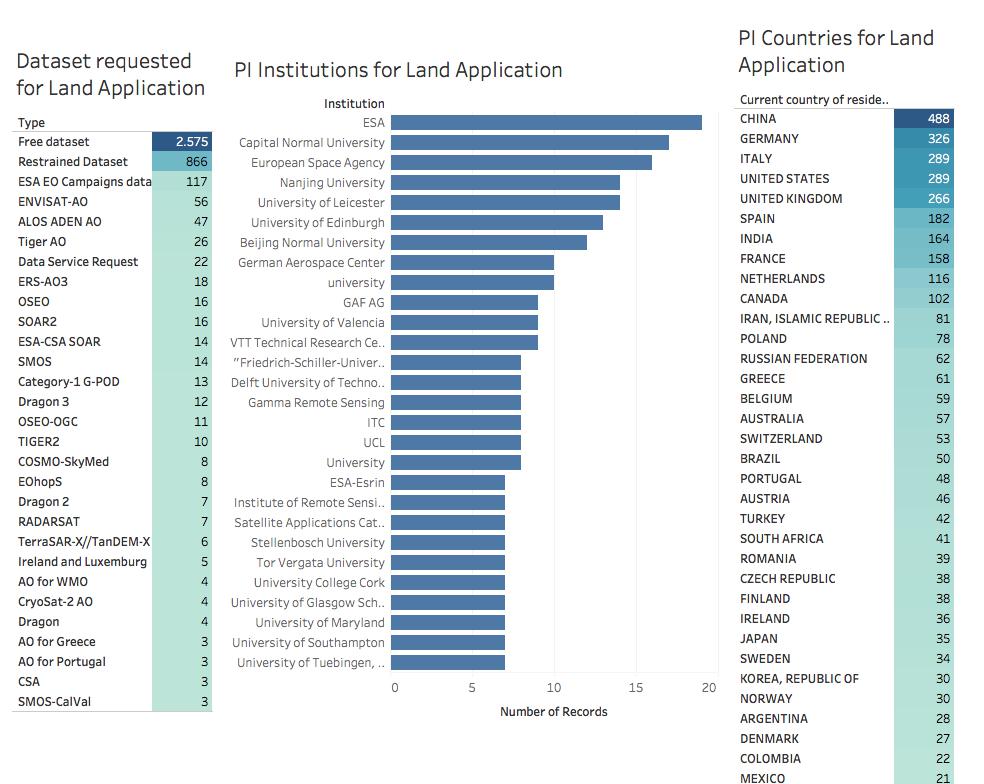 Now he knows what he has to do!!!!!
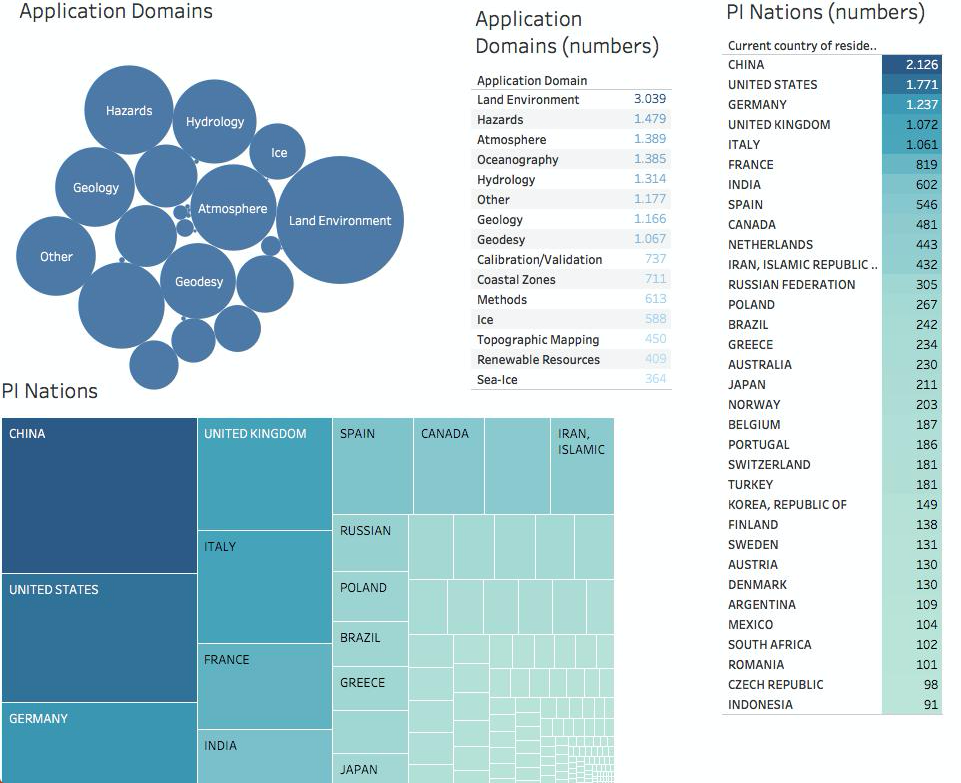 USE CASE: INTER- Agencies
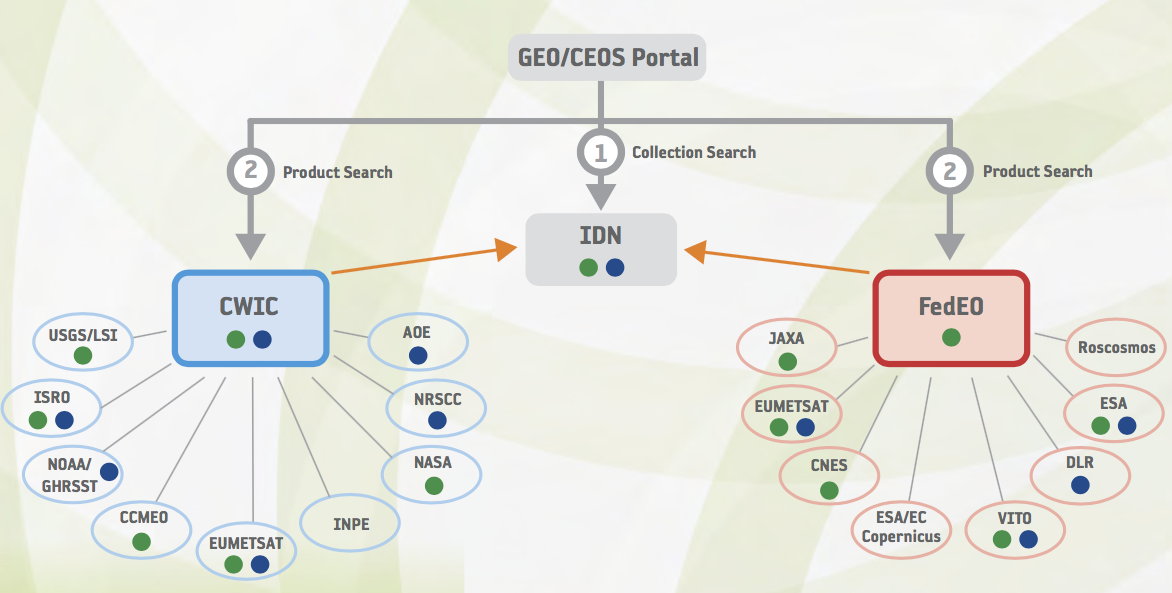 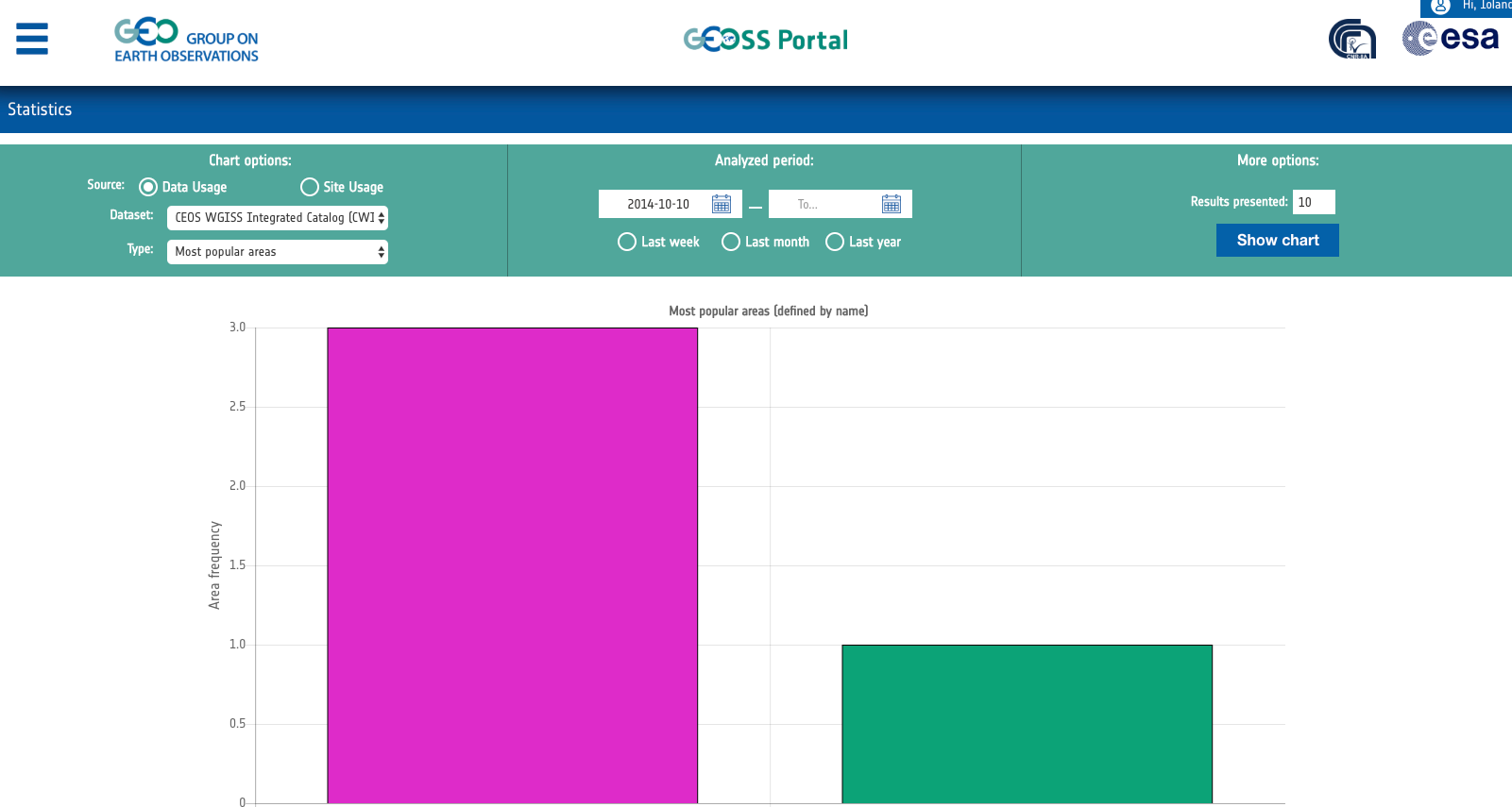 Few stats already implemented in GEO/CEOS Portal
BEFORE
USE CASE: INTER- Agencies
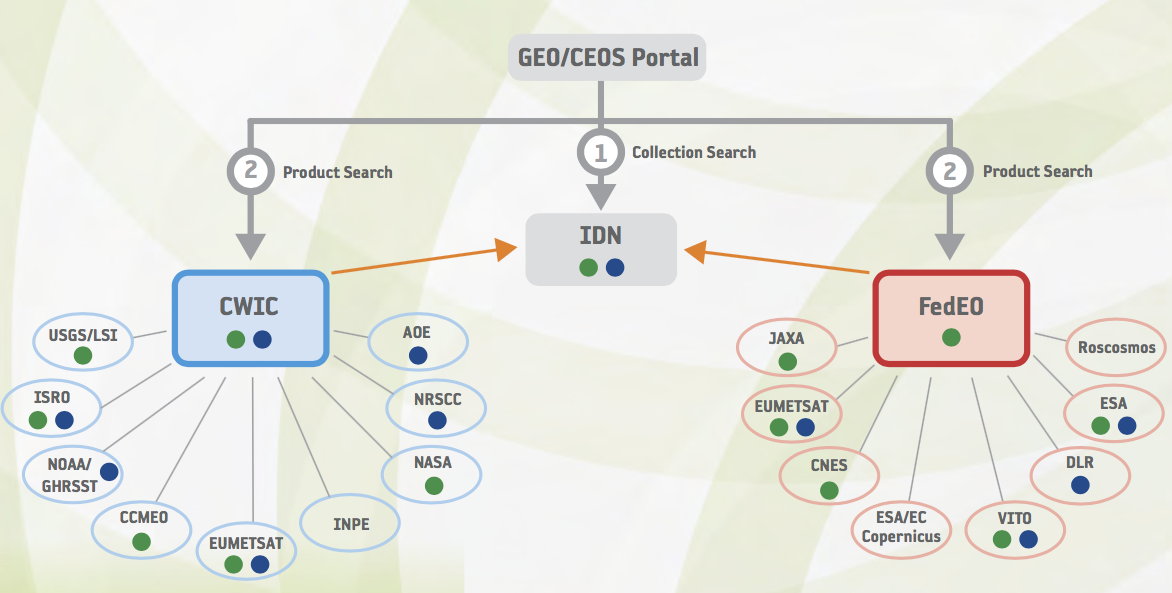 AFTER
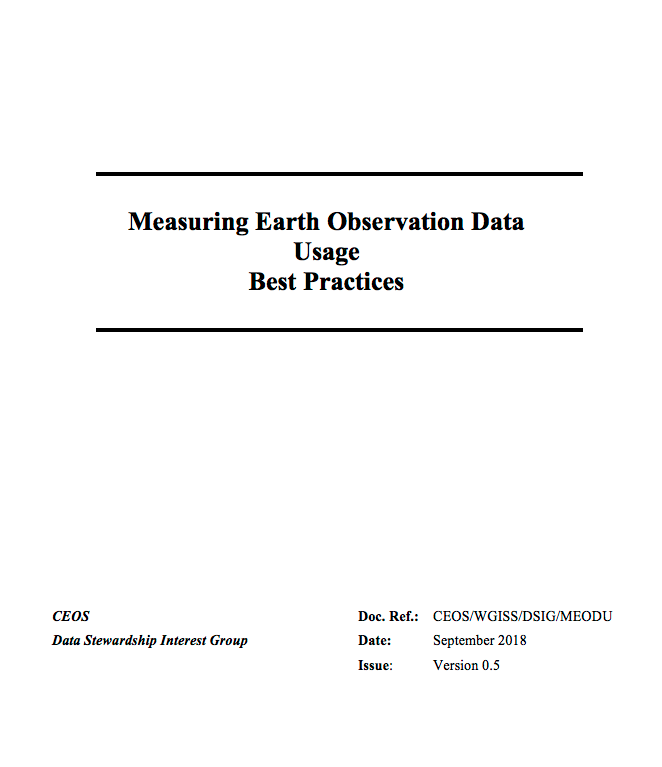 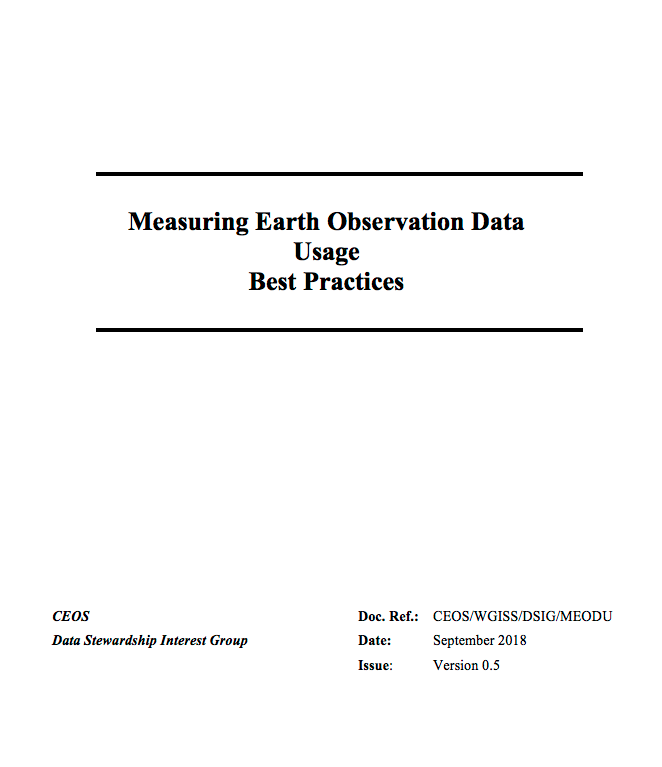 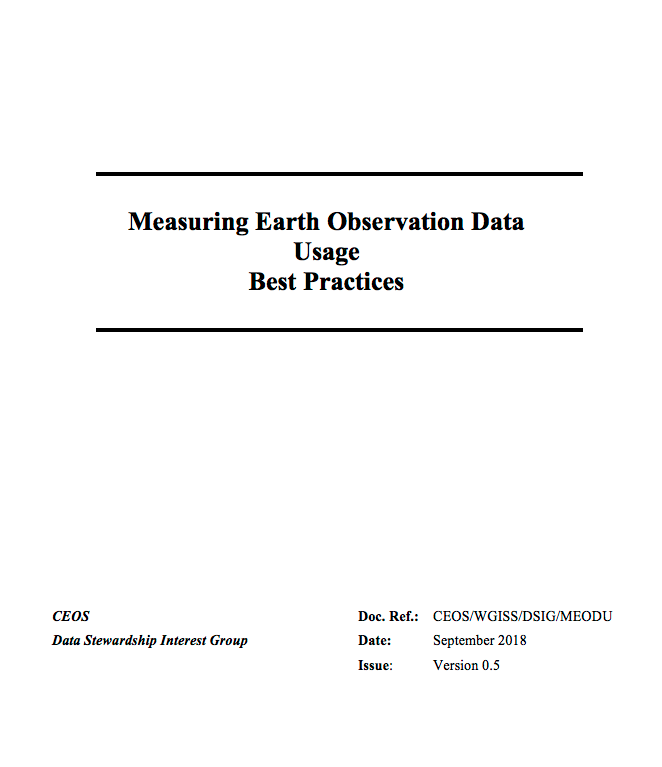 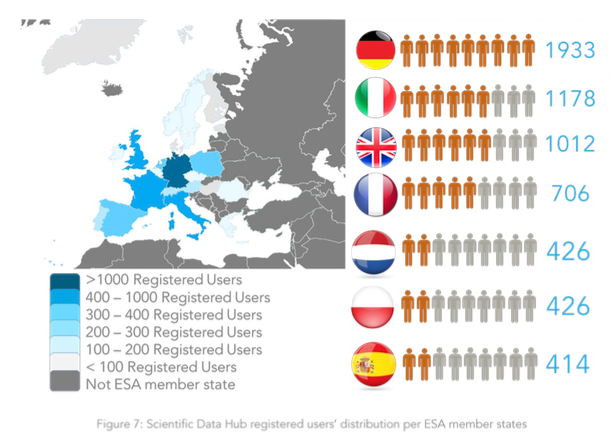 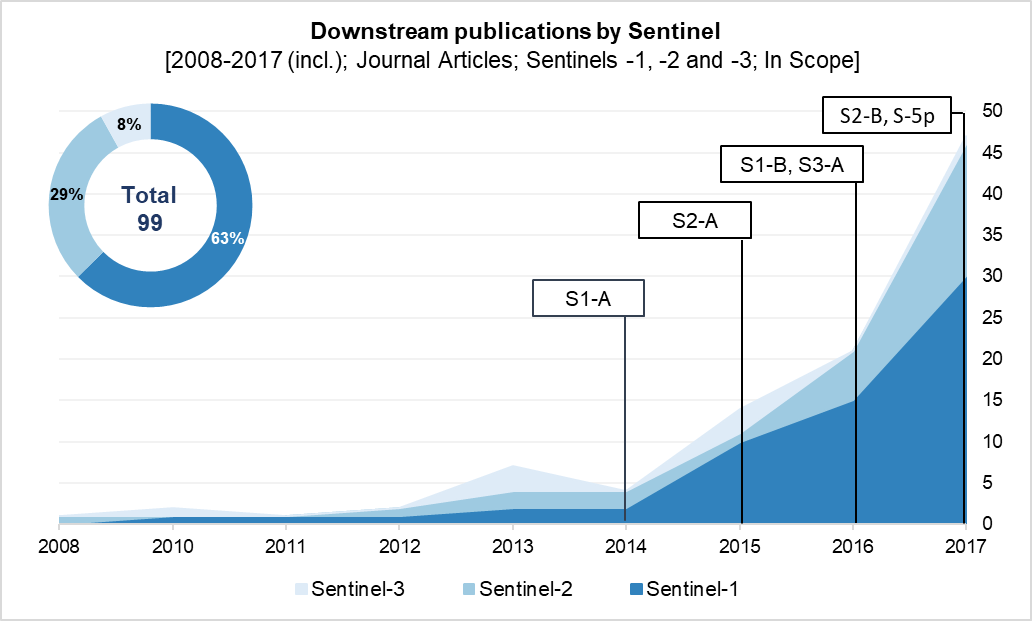 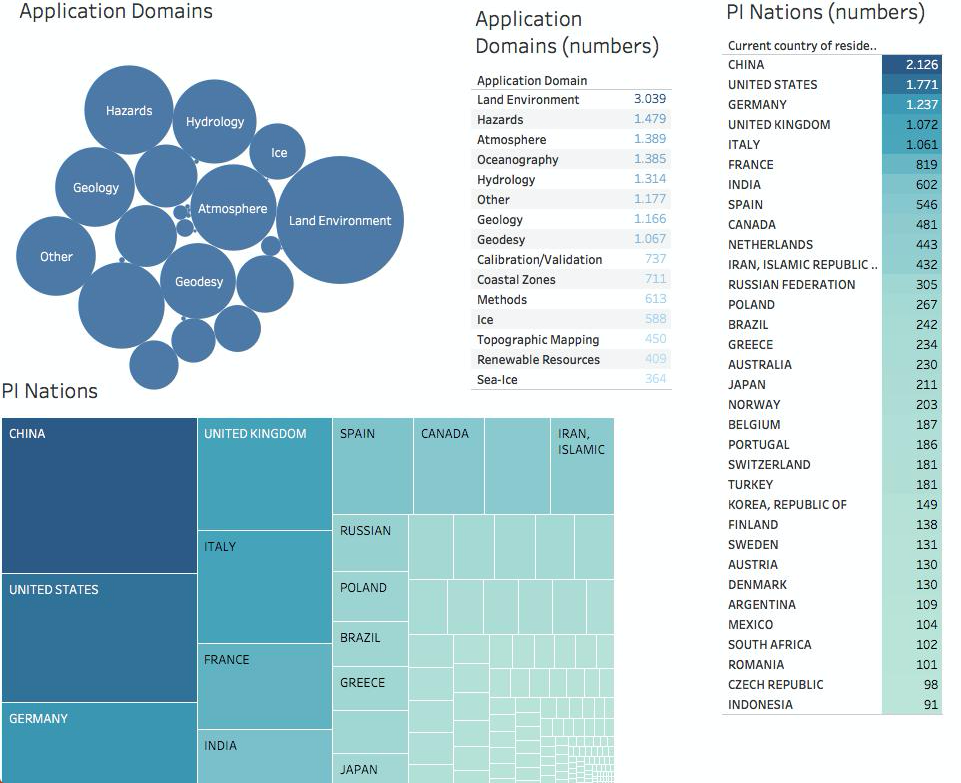 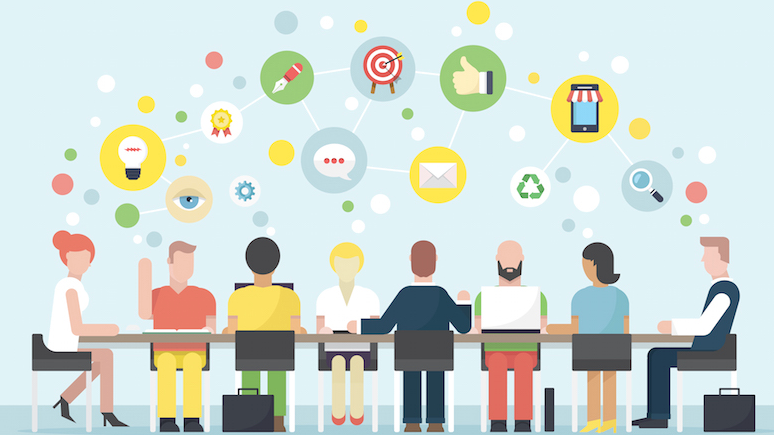 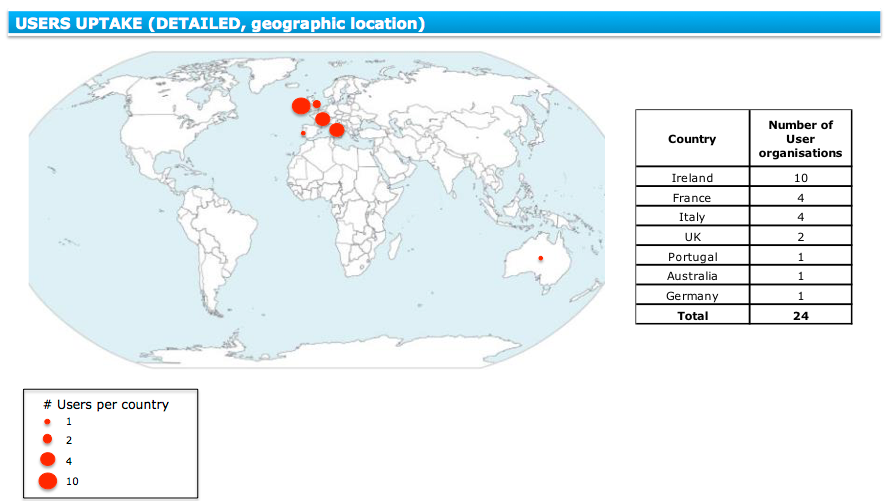 INTER-Agencies Collaboration
Joint Collaboration activities and projects for:

Data Format Alignment 
Metadata improvement
Time series generation (e.g. FCDR)
Thematic Platforms development
Data accessibility improvement & re-designing
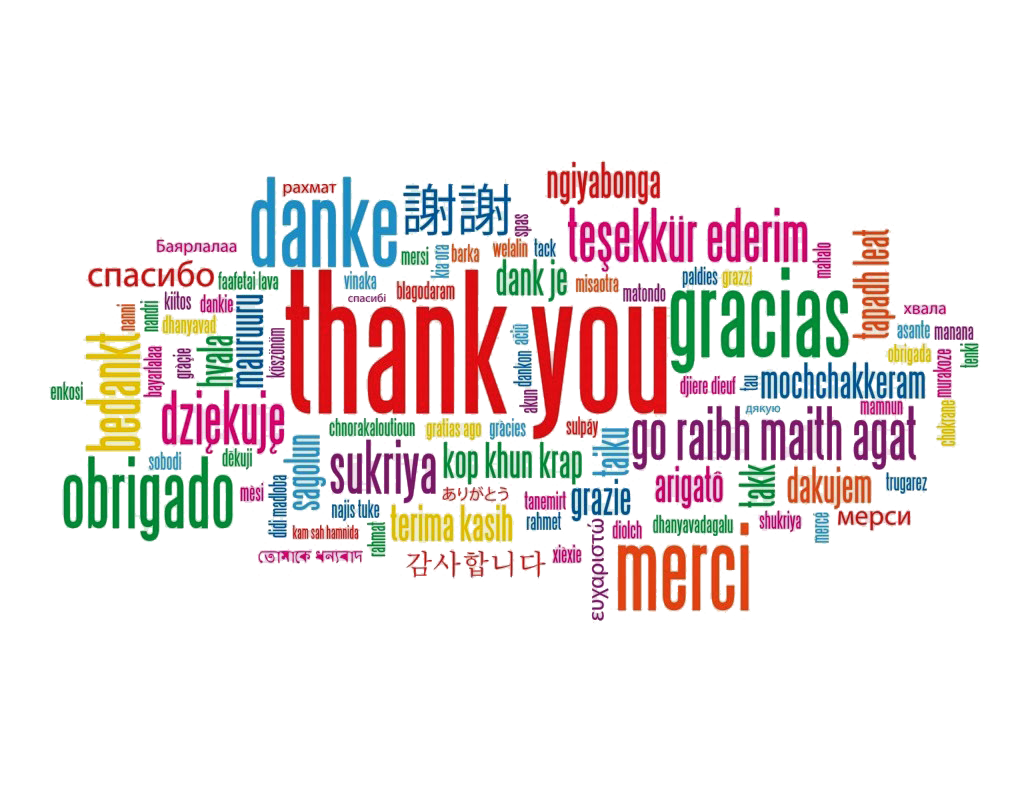 Contact: 
Mirko.Albani@esa.int